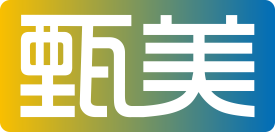 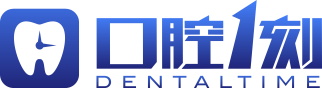 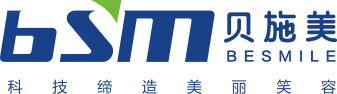 Headline
Subheading
Technician Name：              Company Name：

Dentist Name：                    Company Name：

Cooperative lab：XXXXXXXXX
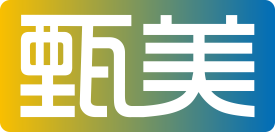 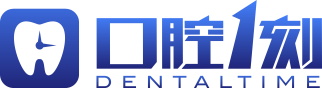 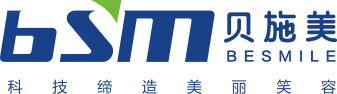 Requirments：
The single picture should be no less than 1MB；
The picture should be in JPG format；3.
Content can be added or deleted by yourself；
The content must include the operating procedures and graphic descriptions of the dentist and the technician；
The final PPT size should be controlled within 100M.
Note：This page is not included in the final submission.
Contents
summary
patient information
Treatment
Restoration result
Analysis and Design
Refine key content
overview
overview
overview
overview
PATIENT INFORMATION
Pic + description
CASE ANALYSIS
Pic + description
TREATMENT PLAN
Pic + description
TREATMENT PROCESS BY DENTIST
Pic + description
FABRICATION BY TECHNICIAN
Pic + description
RESTORATION RESULT
Pic + description
SUMMARY
Pic + description
THANKS!